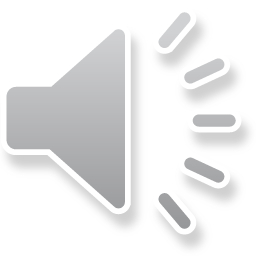 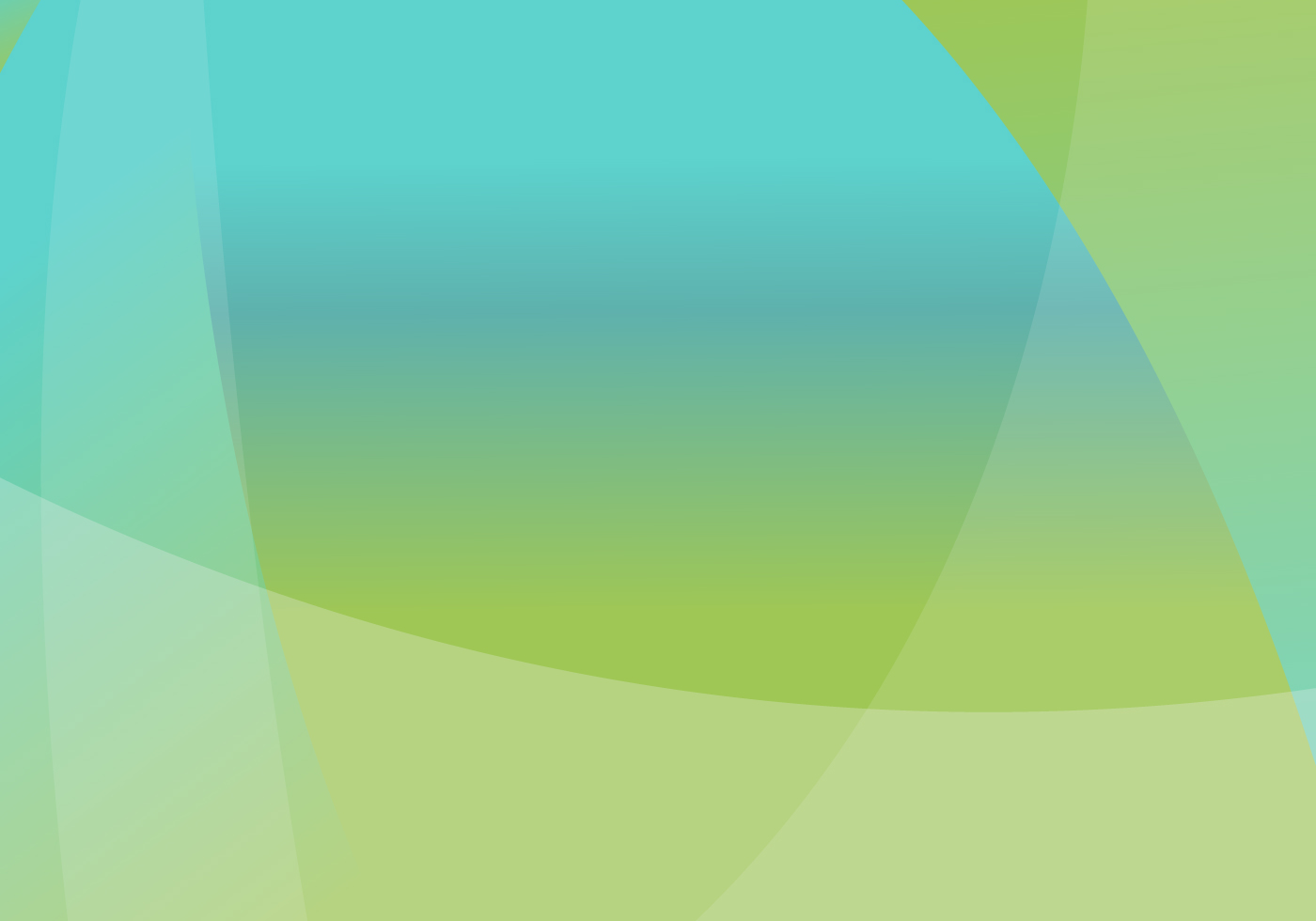 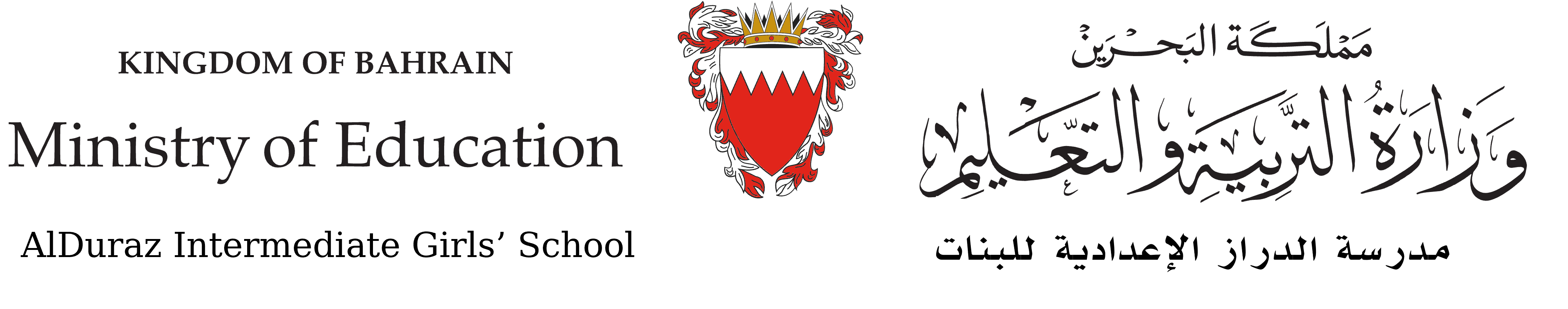 استخدام لغة التنسيق CSS
إعداد : أسماء عبدالله جعفر الصف : أول 7
المادة: تقنية المعلومات والاتصالإشراف :أ.فاطمة محسن
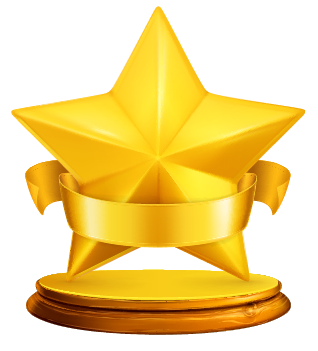 2021-2022
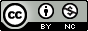 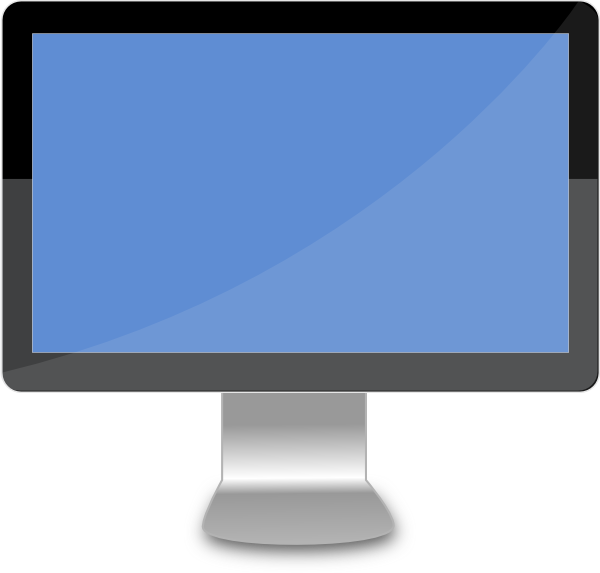 إجابة صحيحة
تمكن المصمم من كتابة ملاحظة و إدراج تعليقات توضيحية داخل ملف CSS
تنسيق النصوص
إضافة التعليق
تنسيق الارتباط الشعبي
تنسيق الصور
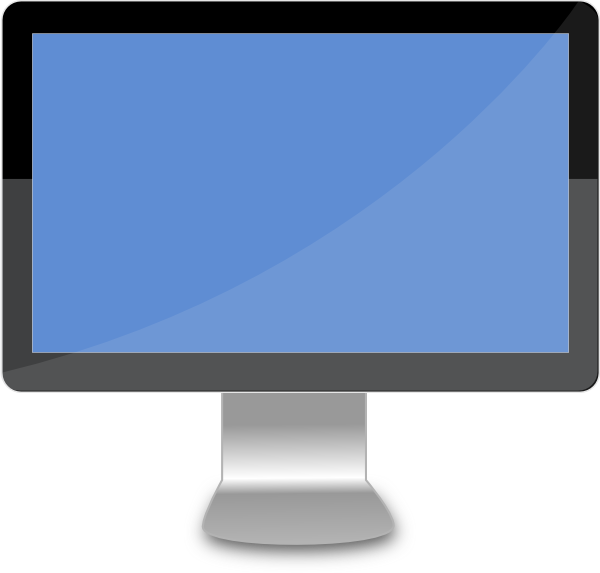 أنتِ مبدعة
لتحديد نمط الخط مائل أو عادي نستخدم ؟
Font weight
Font family
Color
Font style
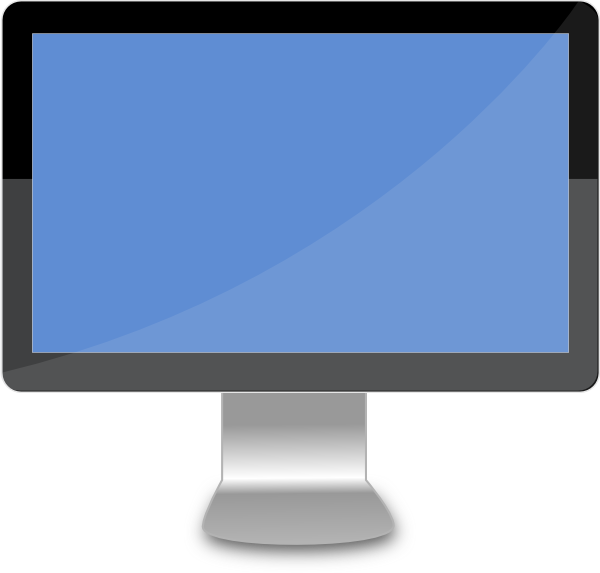 ممتازة
لتغيير حجم الخط و يكون القياس بالبكسل نستخدم ؟
Font size
Font family
Font style
Color
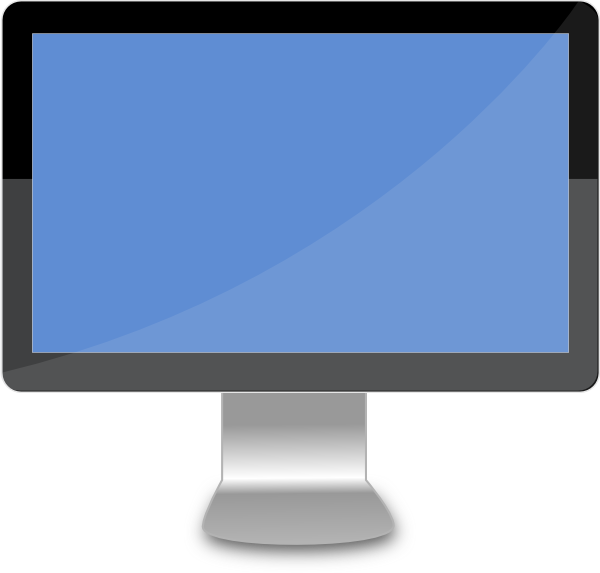 إجابة صحيحة
لإضافة إطار للصورة ؟
height
border
Font-family
width
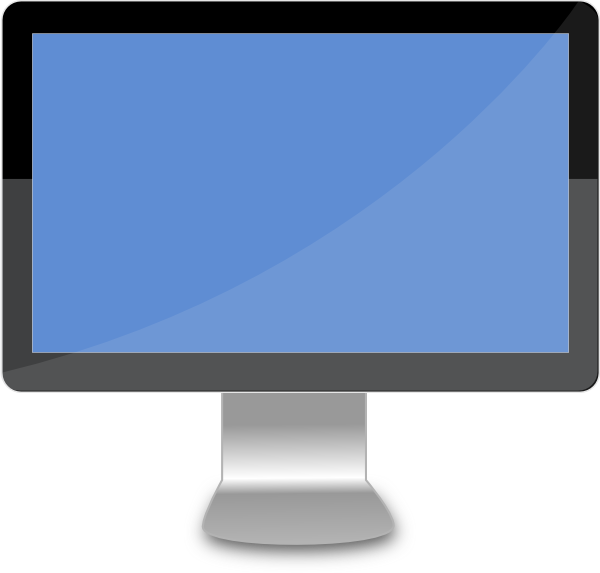 أنتِ ملكة الحاسوب
من العناصر الأساسية التي توجد داخل صفحات الإنترنت ؟
تعليق
صور
الخلفية
الروابط
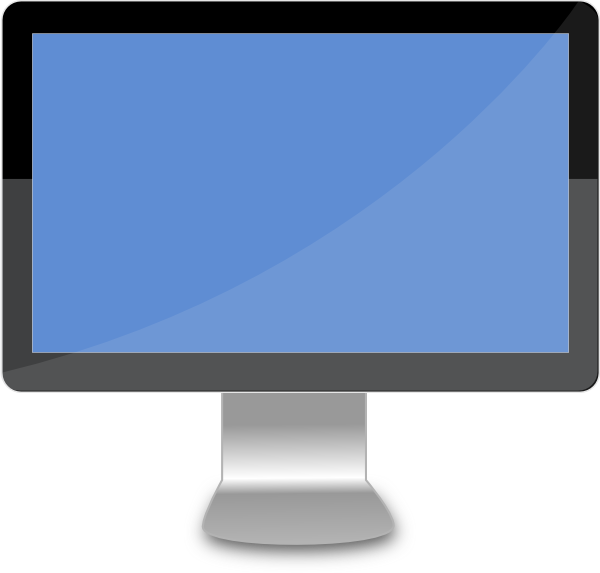 أنت متألقة
Background-color ?
لتغيير سمك الخط
لتغيير لون النص
لتغيير لون خلفية الصفحة
لتغيير حجم الخط
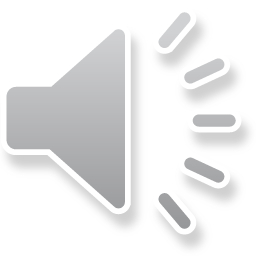 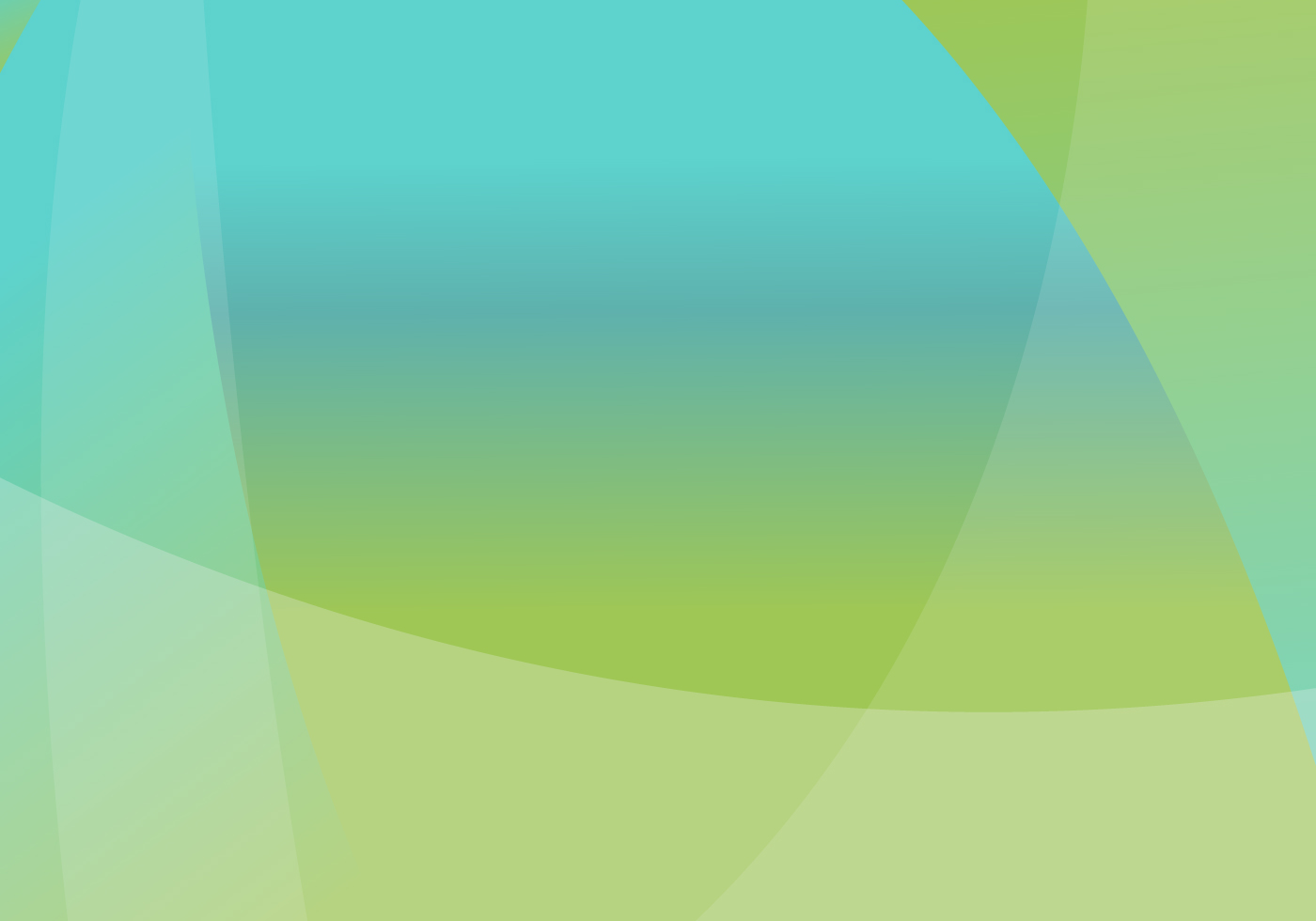 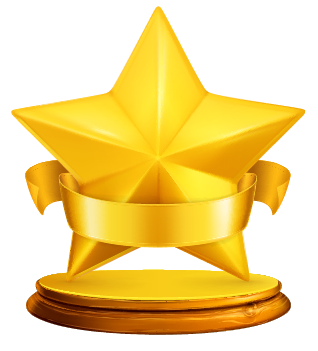 أنتن نجوم متلألأة في مادةالحاسوب لقد فزتن بالمسابقة!